МИНИСТЕРСТВО ЗДРАВООХРАНЕНИЯРЕСПУБЛИКИ БАШКОРТОСТАН
«Стоматология детская».
Анализ Реализации мероприятий по улучшению показателей Рейтинга качества жизни
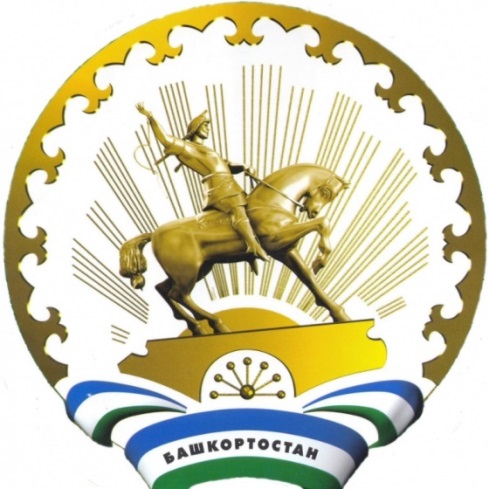 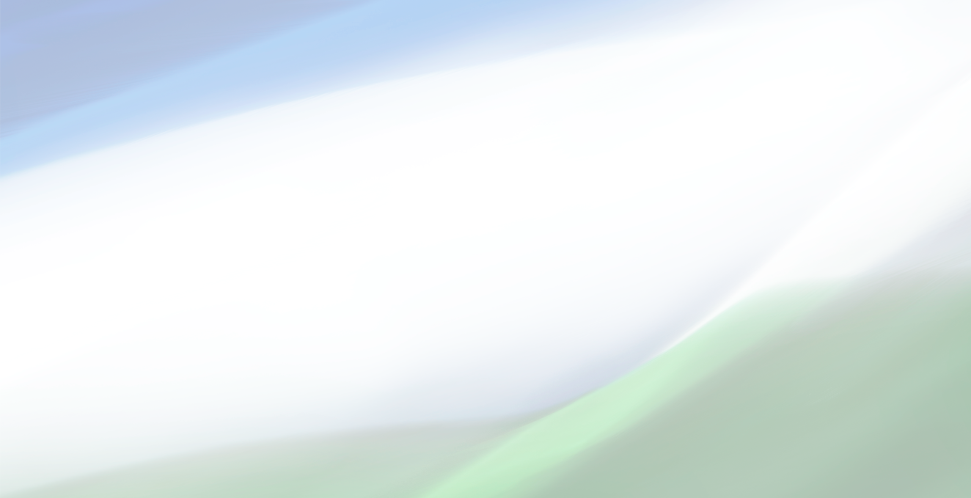 Ганиева
Римма Асхатовна
главный внештатный детский специалист Минздрава России ПФО по специальности «стоматология», 
главный внештатный детский специалист-стоматолог Минздрава РБ,
 Главный врач ГАУЗ РБ Детская стоматологическая 
поликлиника № 3 г. Уфа
Запросы в МО республики, оказывающих стоматологическую помощь детям  и в ГКУЗ РБ МИАЦ
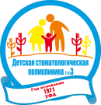 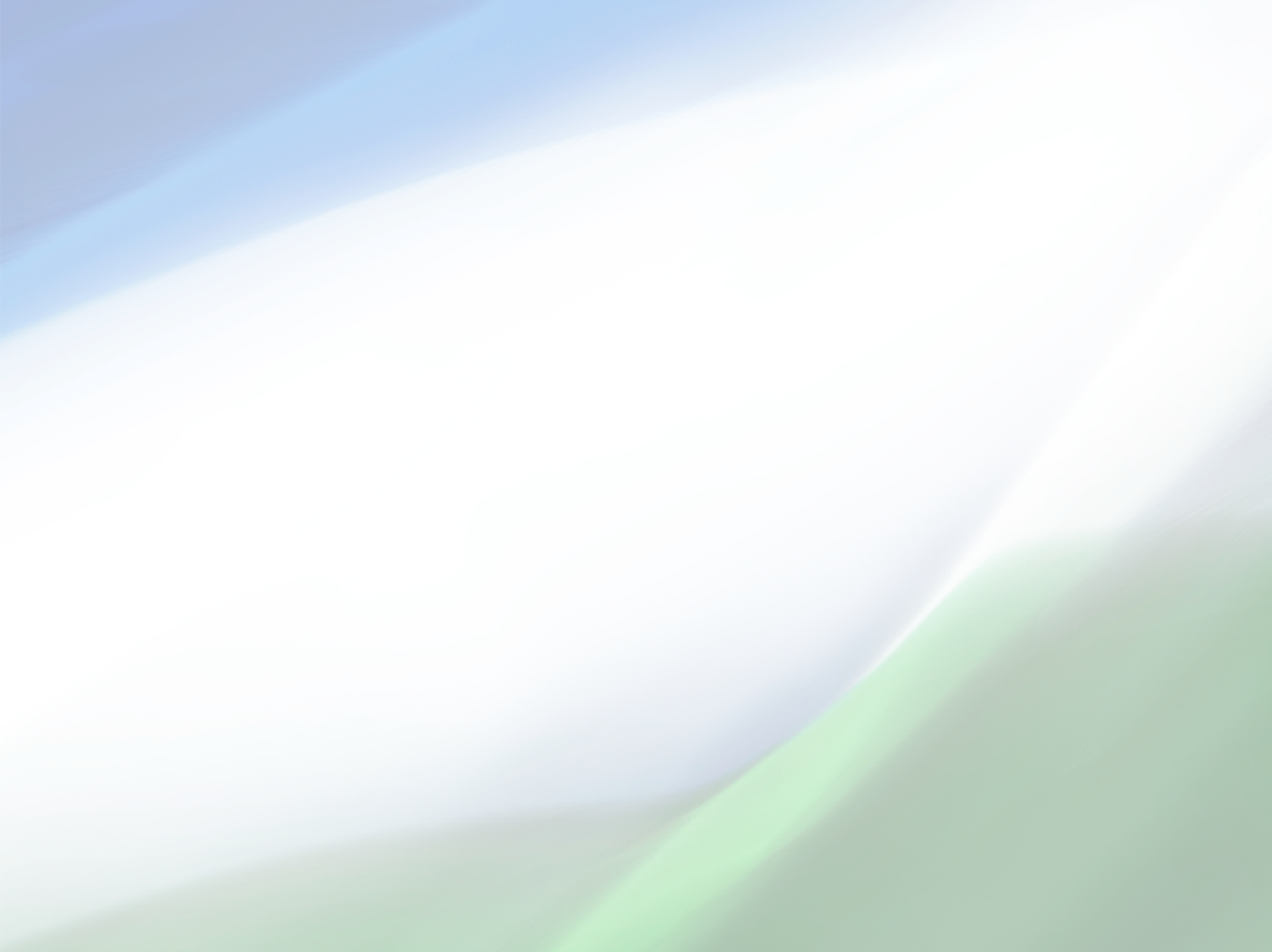 Письмо в МО 
от 06.06.2023
Письмо в ГКУЗ РБ МИАЦ
от 06.06.2023
Анализ данных проводился по данным представленными медицинскими организациями и выгрузки из РМИАС
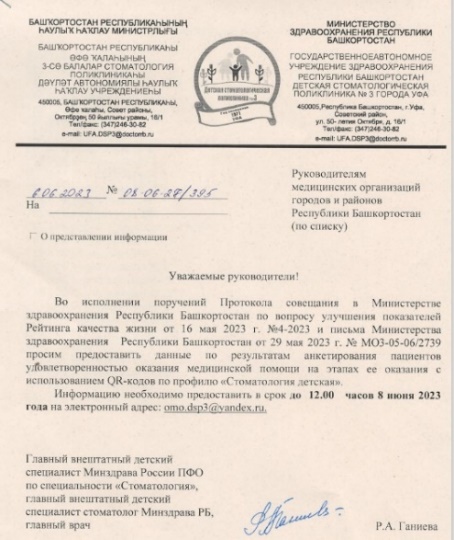 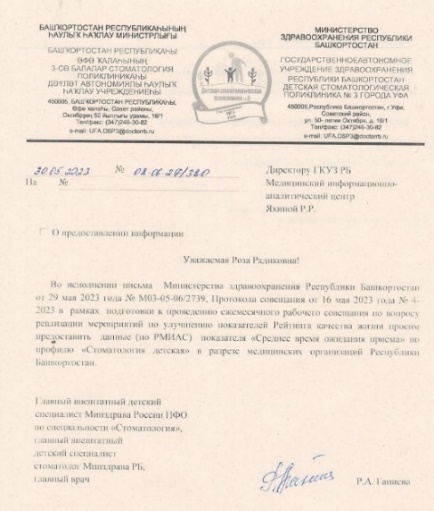 Письмо в ГКУЗ РБ МИАЦ
от 16.08.2023
Письмо в МО 
от 16.08.2023
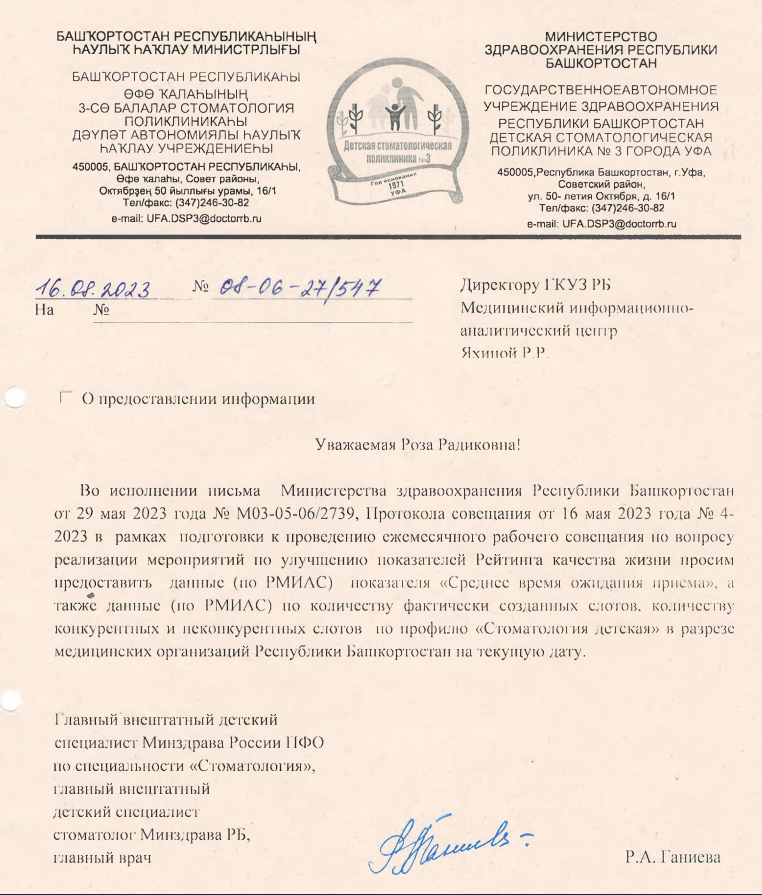 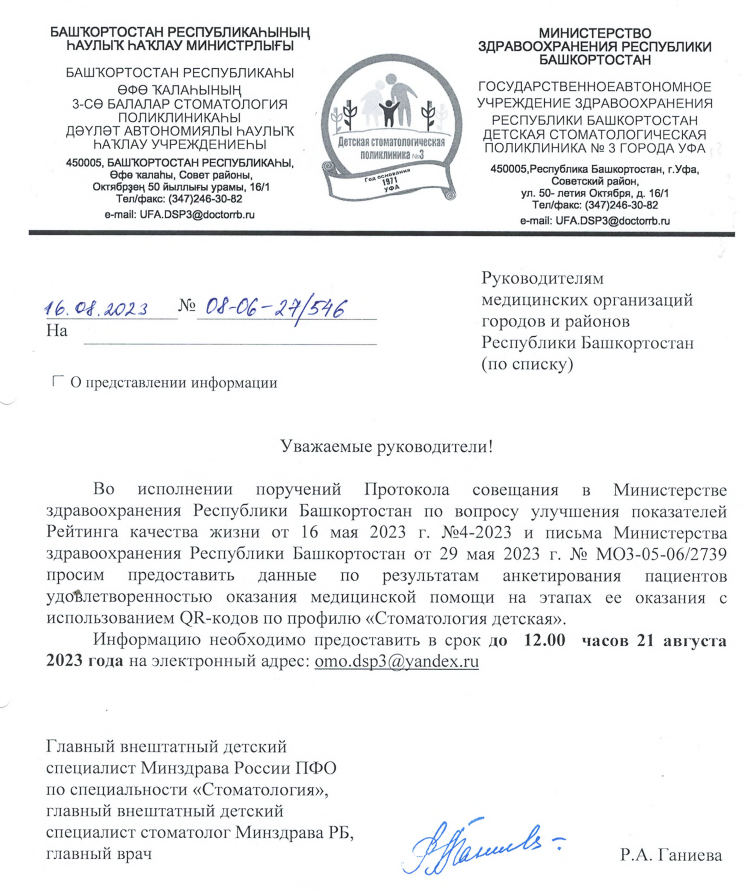 Письмо в МО 
от 20.06.2023
Письмо в ГКУЗ РБ МИАЦ
от 20.06.2023
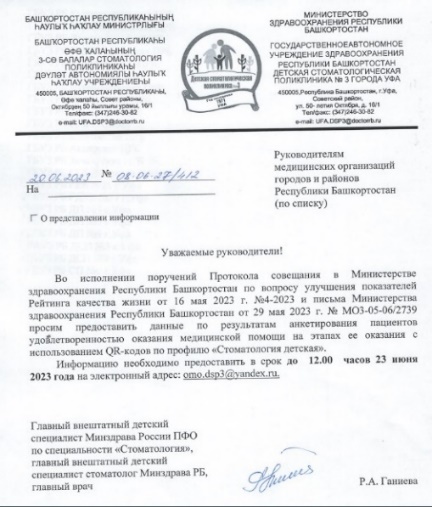 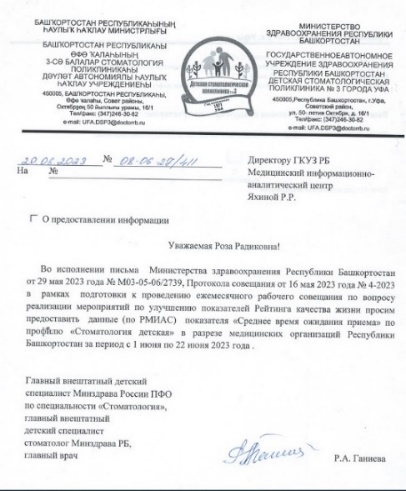 2
Удовлетворенность качеством оказания медицинской помощи 
по профилю
«Стоматология детская»
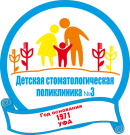 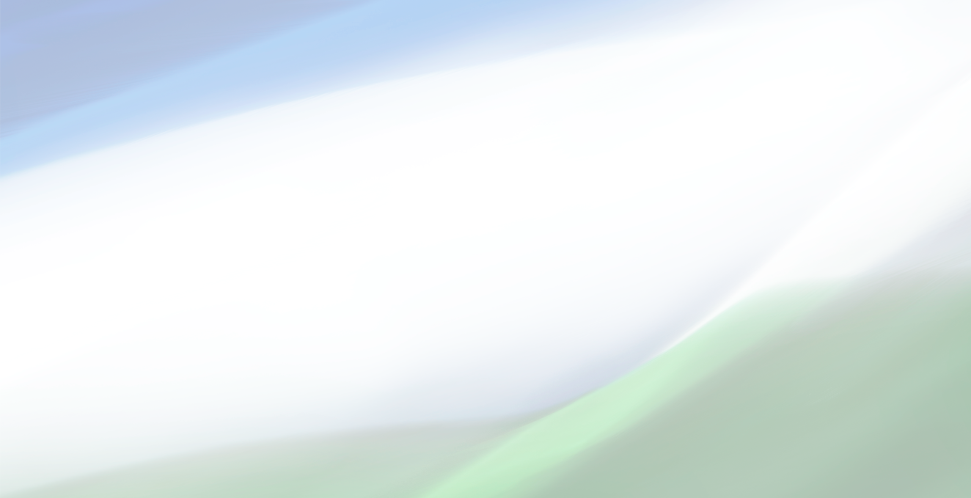 3
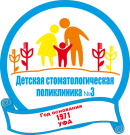 Количество МО по видам анкет 
(электронный или бумажный варианты)
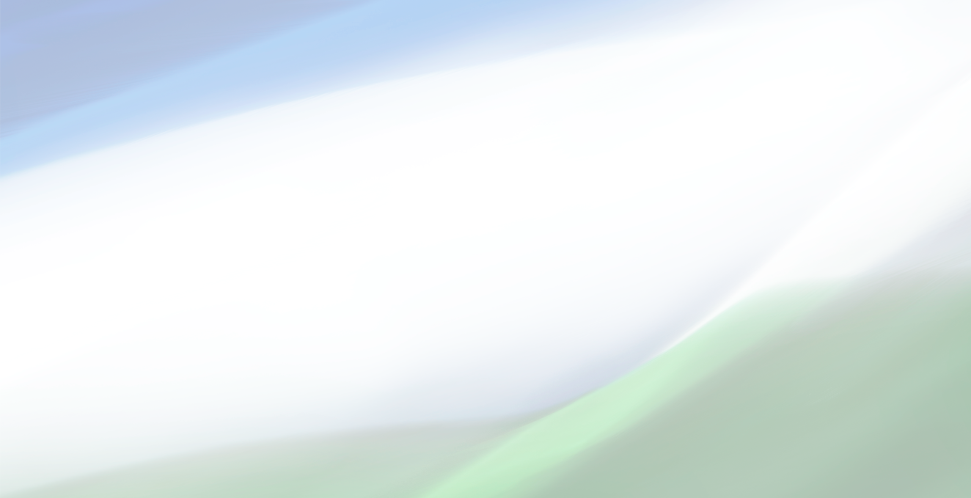 на 06.06.2023
на 23.06.2023
2022 год
на 21.08.2023
Всего проанализировано: 
7063 анкеты
4
Медицинские организации изменившие показатель удовлетворенности качеством оказания медицинской помощи по профилю «Стоматология детская»
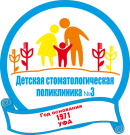 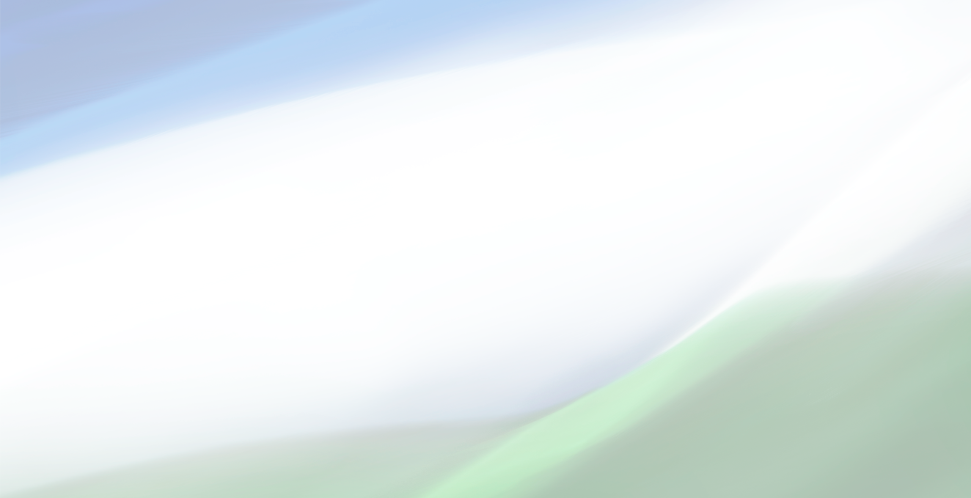 2022 год
5
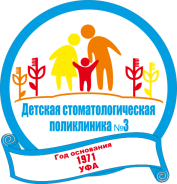 Среднее время ожидания приема врачей
 (по данным РМИАС, представленным ГКУЗ РБ МИАЦ) – 
( период  с 1 января   2023 года по 16 августа  2023 года)
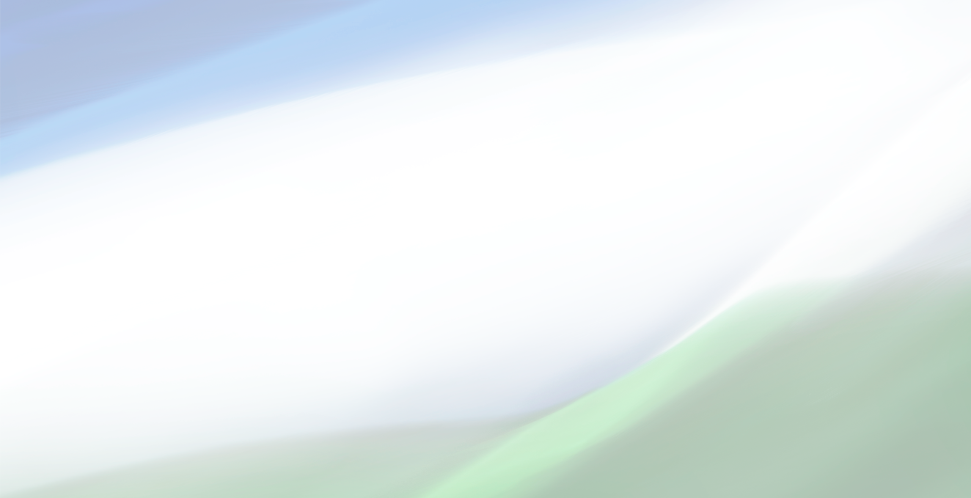 КОНКУРЕНТНЫЙ СЛОТ
Время ожидания  
приема врача
 больше 14 дней
!
6
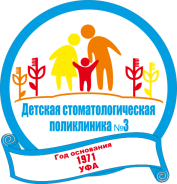 Среднее время ожидания приема врачей
 (по данным РМИАС, представленным ГКУЗ РБ МИАЦ) – 
( период  с 1 мая 2023 года по 31 мая 2023 года)
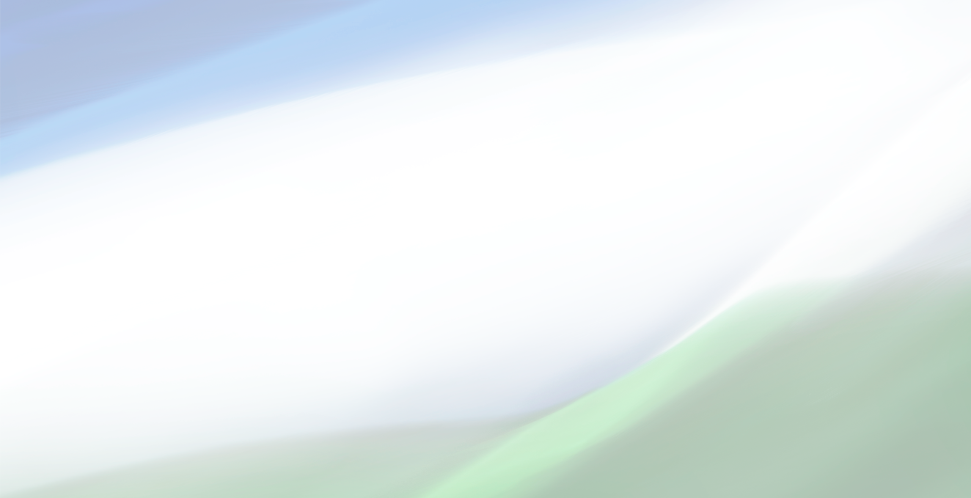 КОНКУРЕНТНЫЙ СЛОТ
7
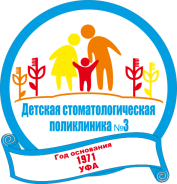 Среднее время ожидания приема врачей 
(по данным РМИАС, представленным ГКУЗ РБ МИАЦ)  – 
(период  с 1 июня 2023 года по 22 июня 2023 года)
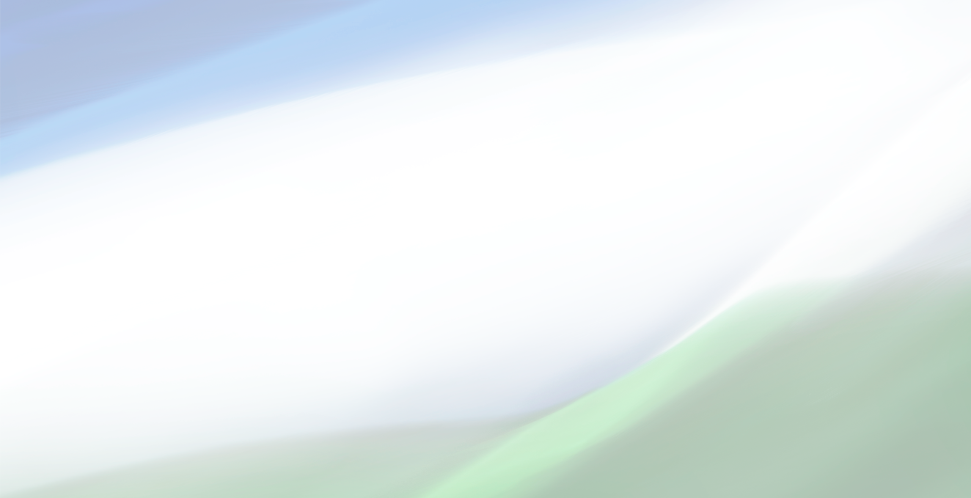 КОНКУРЕНТНЫЙ СЛОТ
!
!
Время ожидания  приема врача
 больше 14 дней
8
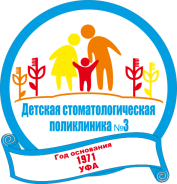 Типичные ошибки при формировании расписания
Некорректное количество
конкурентных и неконкурентных слотов
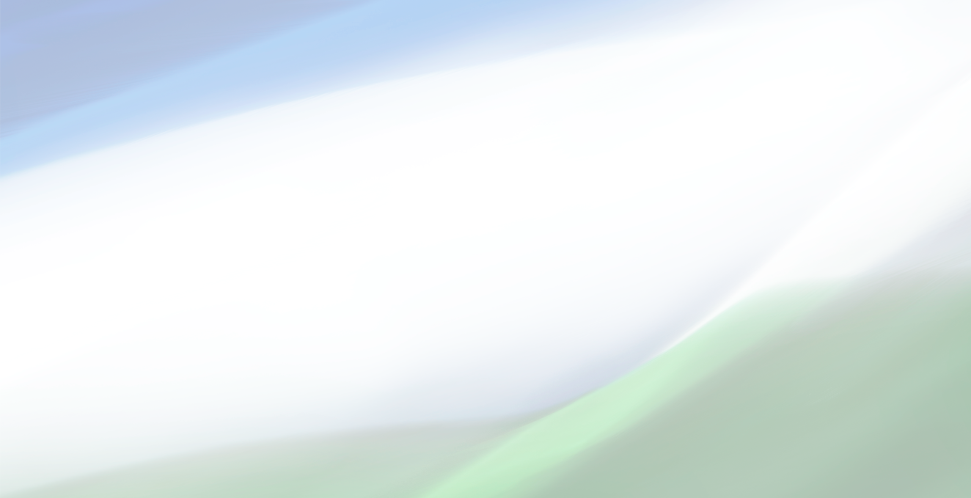 Некорректное соотношение 
конкурентных и неконкурентных слотов
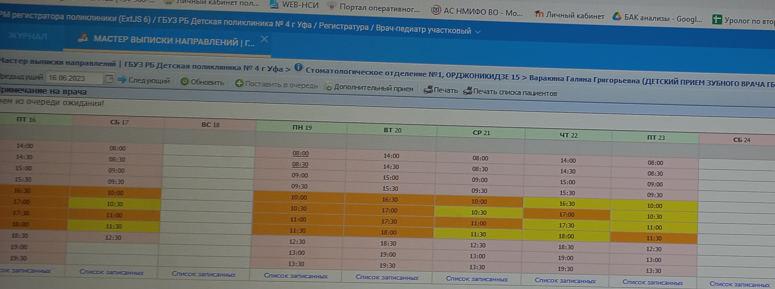 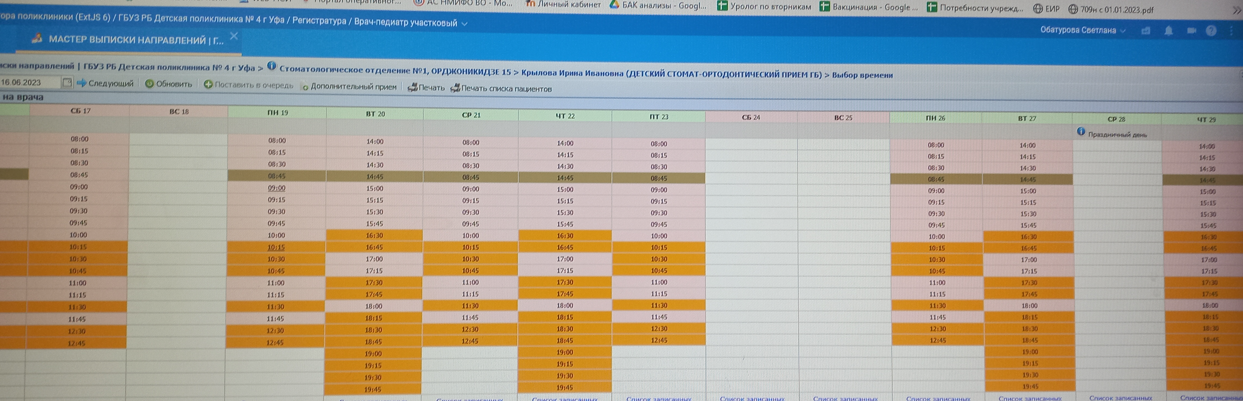 Отсутствие мониторинга длительности нахождения в Листе ожидания
Некорректное формирование расписания на занятую ставку
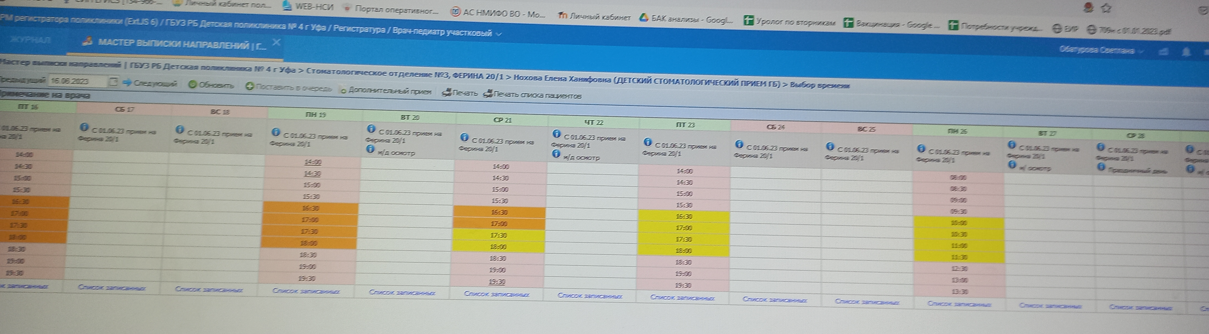 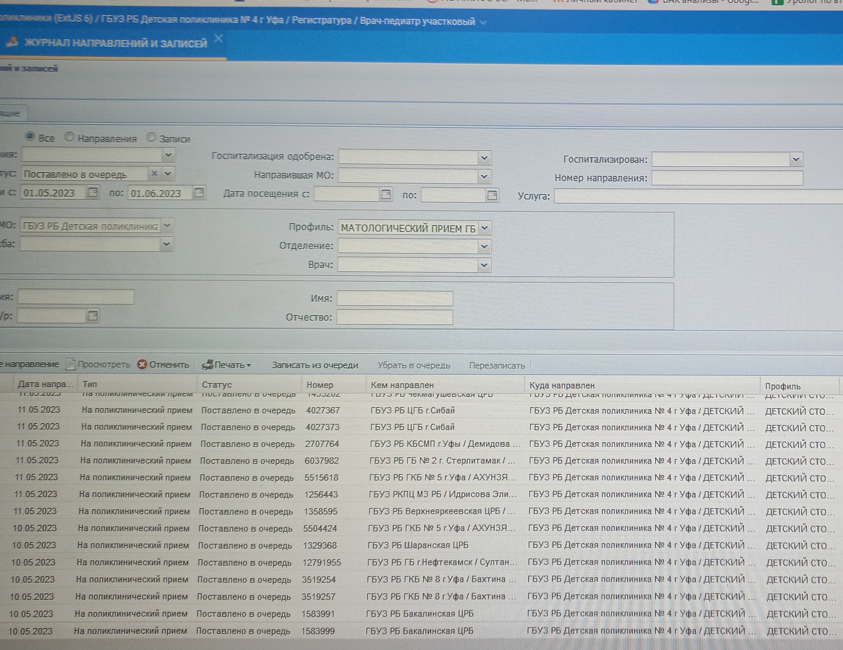 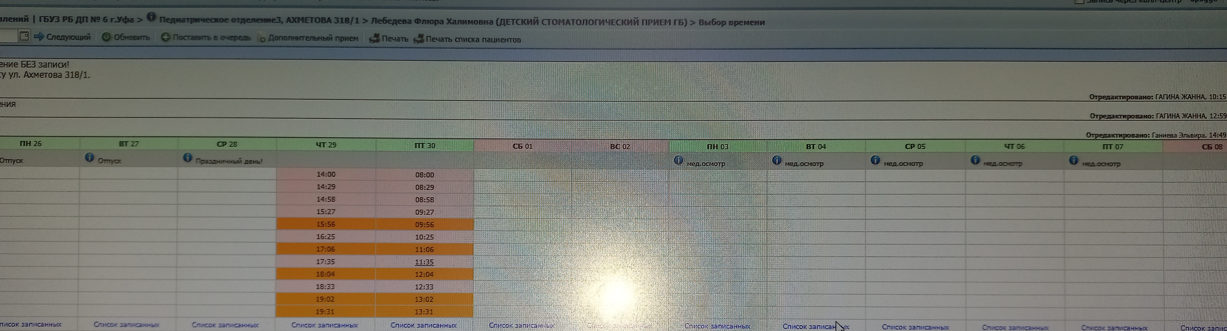 9
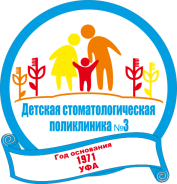 Вывод:
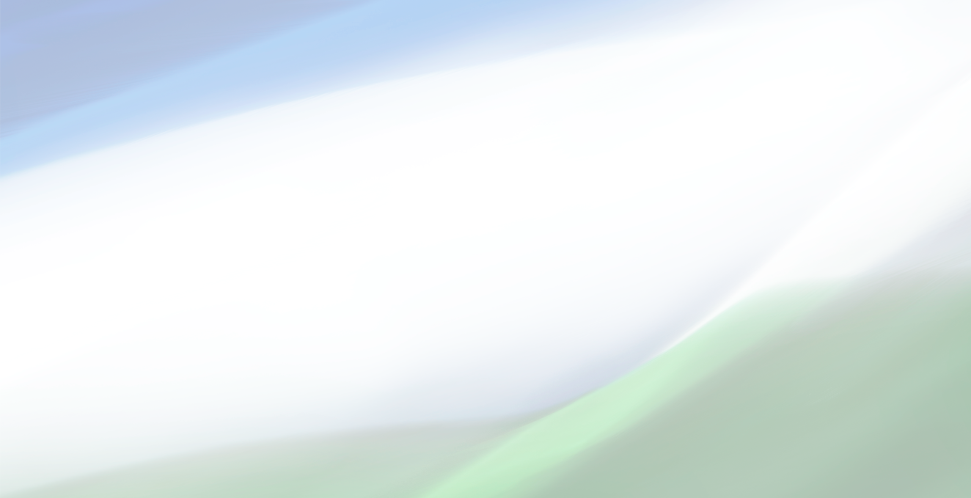 В целом в медицинских организациях приказ  Министерства здравоохранения Республики Башкортостан от 15 марта 2023  года № 349-Д «Об организации формирования расписания врачей в медицинских организациях исполняется: 
Количество фактических слотов соответствует занятым ставкам врачей, оказывающих стоматологическую помощь детям;
Соотношение конкурентных слотов к общему количеству слотов не менее 60%

В ходе оказания консультативно-методической помощи в ряде случаев было рекомендовано привести в соответствие локальные акты медицинских организаций, согласно действующему приказу Минздрава РБ, внести коррекцию в обеспечение расписания, количества слотов, сроков ожидания в «Листе ожидания» и др.
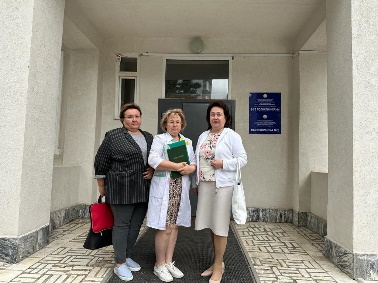 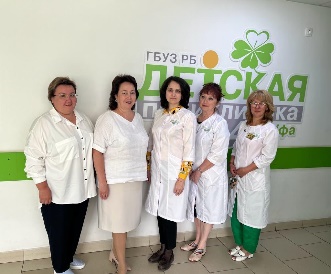 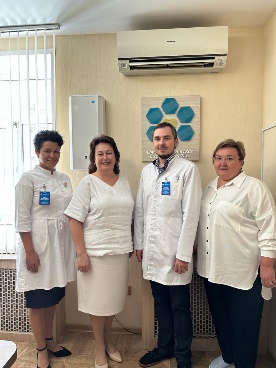 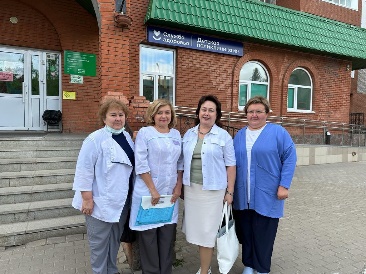 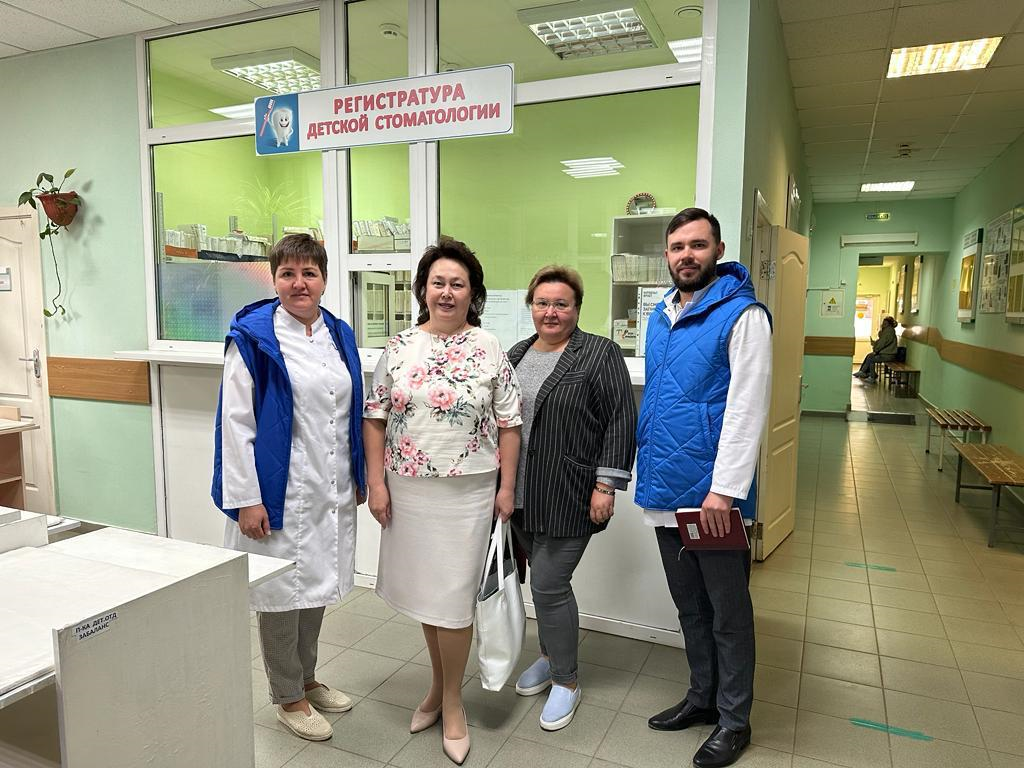 10
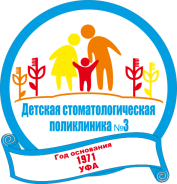 Предложения по улучшению показателей Рейтинга качества жизни
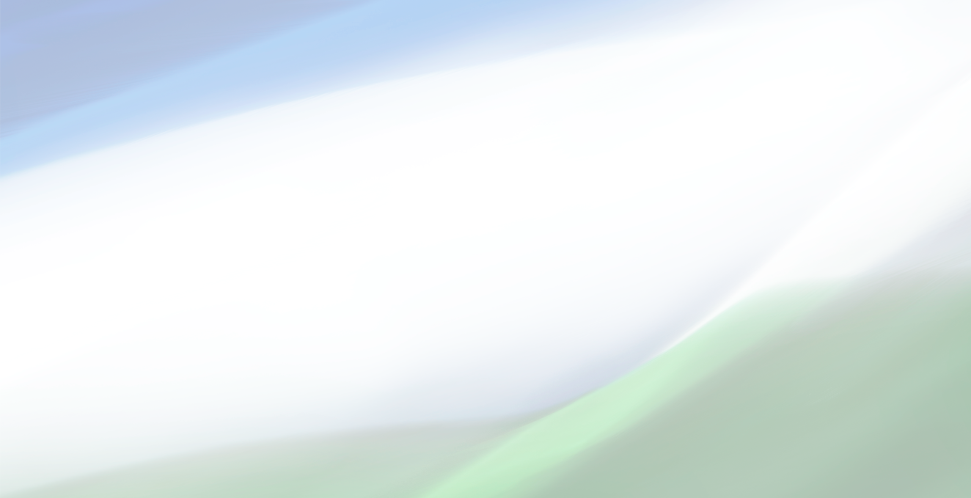 Продолжить работу по внедрению Методических рекомендаций по организации записи на прием к врачу;
Руководителям медицинских организаций обеспечить контроль за исполнением Приказов Министерства здравоохранения Республики Башкортостан от 15 марта 2023  года № 349-Д «Об организации формирования расписания врачей в медицинских организациях», от 29 мая 2023 года № 785-Д « О внесении изменений в приказ Министерства здравоохранения от 15 марта 2023 года № 349 Д «Об организации формирования расписания работы врачей в медицинских организациях»» ;
Продолжить работу по привлечению кадров в медицинских организациях с недостаточной укомплектованностью  врачами , оказывающих стоматологическую помощь детям;
С целью доступности и полноценного обеспечения обслуживаемого детского населения достаточным количеством первичных слотов необходимо достижение показателя нормы обеспеченности врачами  по профилю «Стоматология детская» 8,0 на 10000 детей в городах и 5,0 на 10000 детей в сельской местности (из расчета прикрепленных детей для оказания стоматологической помощи  медицинской организацией) в соответствии с  Приказом Министерства здравоохранения РФ от 13 ноября 2012 г. N 910 н "Об утверждении Порядка оказания медицинской помощи детям со стоматологическими заболеваниями»
11
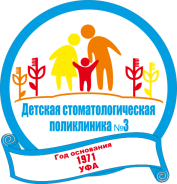 БЛАГОДАРЮ ЗА ВНИМАНИЕ!
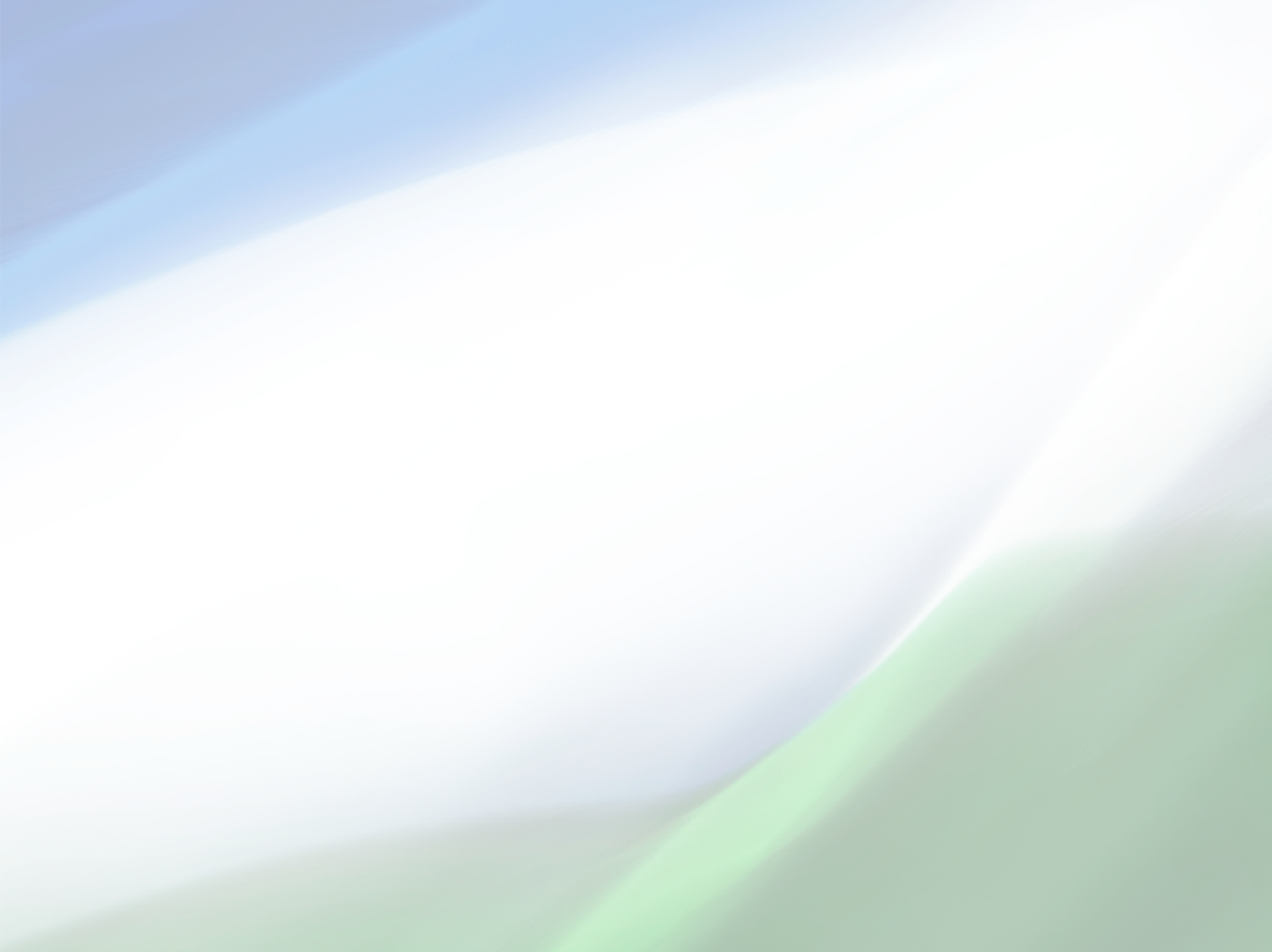 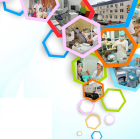 главный внештатный детский специалист Минздрава России ПФО по специальности «стоматология», 
главный внештатный детский специалист-стоматолог Минздрава РБ, 
Главный врач ГАУЗ РБ Детская стоматологическая 
поликлиника № 3 г. Уфа

Ганиева Римма Асхатовна


450005, г. Уфа, ул. 50-летия Октября, 16/1(347) 246-30-82UFA.DSP3@doctorrb.ru
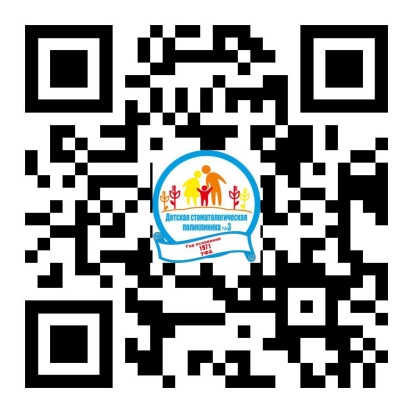 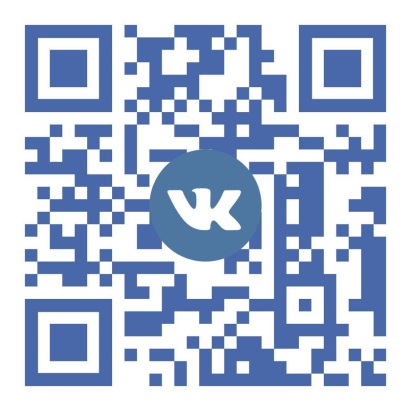 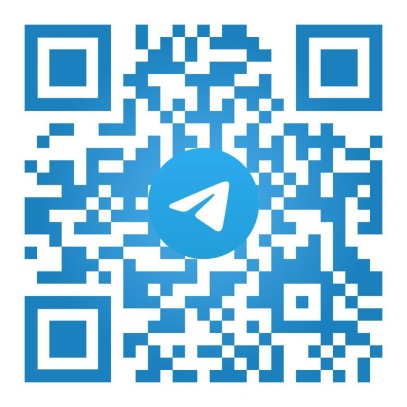 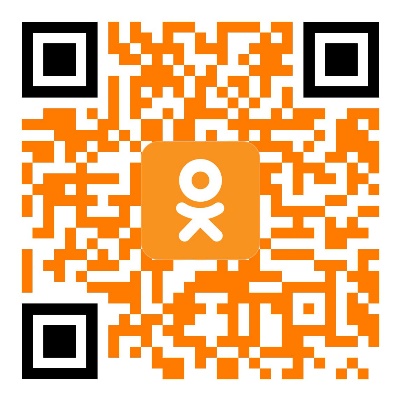